eating a banana
washing your hair
riding a scooter
playing tennis
painting a picture
picking up rubbish
feeding the fish
washing the window
Guessing game
What am I doing?
Are you …?
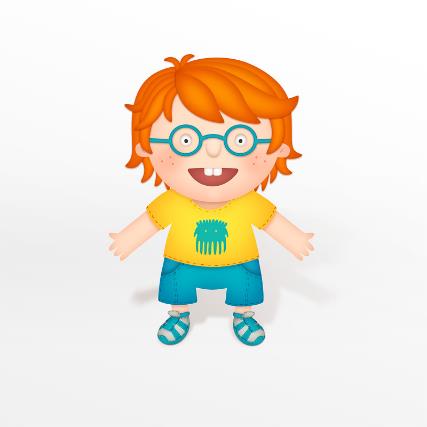 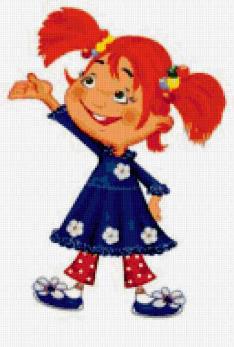 Every day 
Megan goes to school.
Now
Megan is painting a poster.
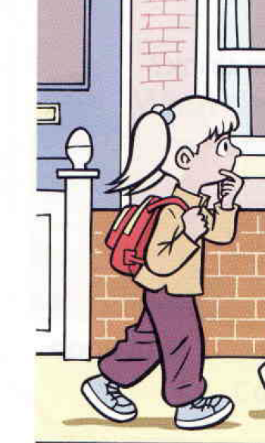 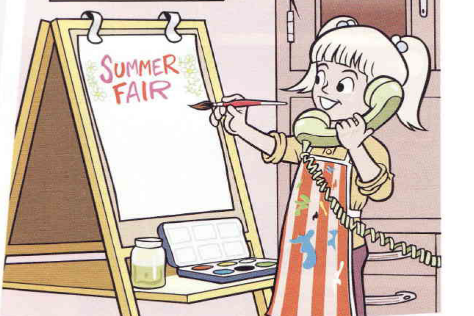 Every day 
Megan goes to school.
Now
Megan is painting a poster.
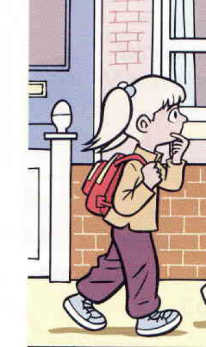 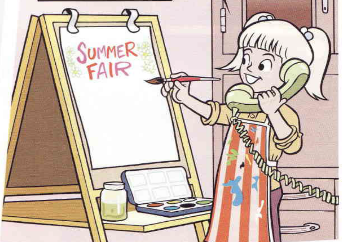 Present Simple
Every day 
Megan goes to school.
Now
Megan is painting a poster.
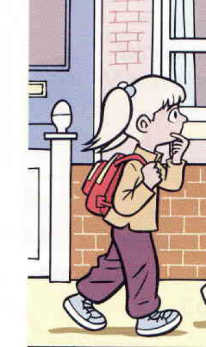 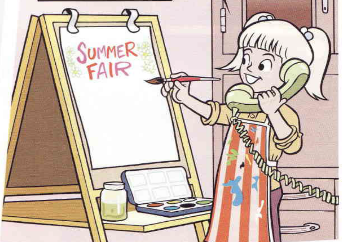 Present
Continuous
Present Simple
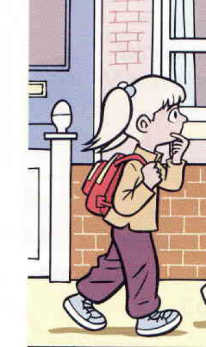 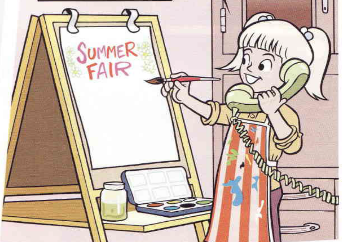 Мы используем Present Continuous для действий, которые происходят …
Мы используем Present Simple для … действий
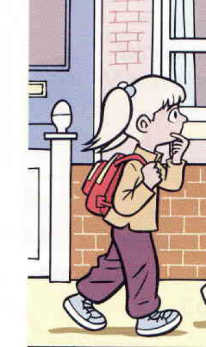 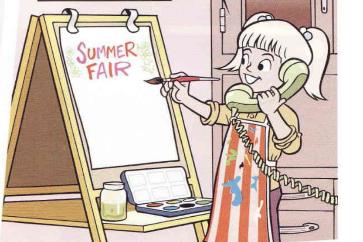 Мы используем Present Continuous для действий, которые происходят …
Мы используем Present Simple для  повторяющихся действий.
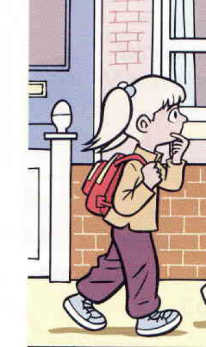 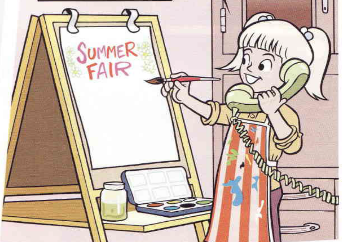 Мы используем Present Continuous для действий, которые происходят сейчас.
Мы используем Present Simple для  повторяющихся действий.
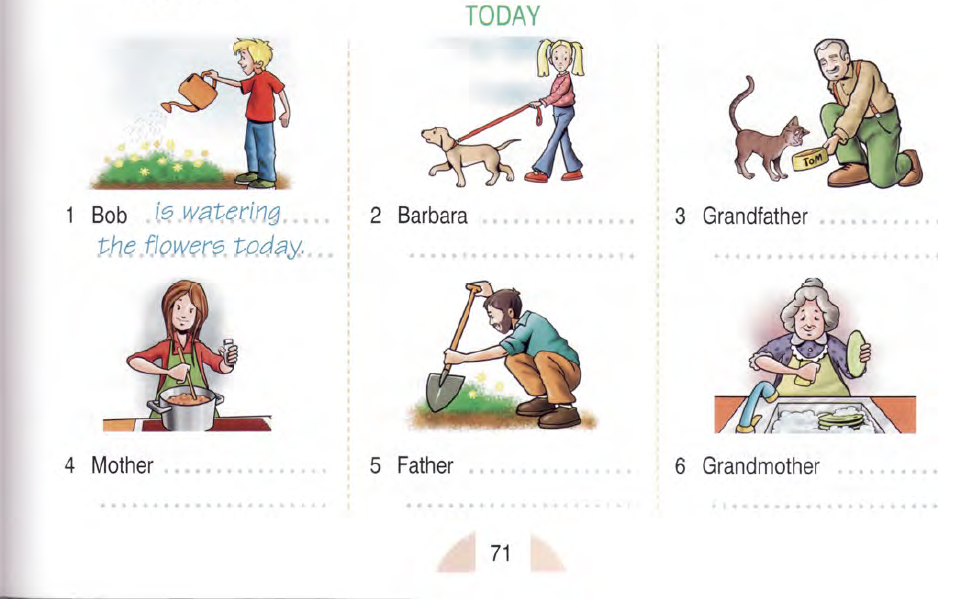 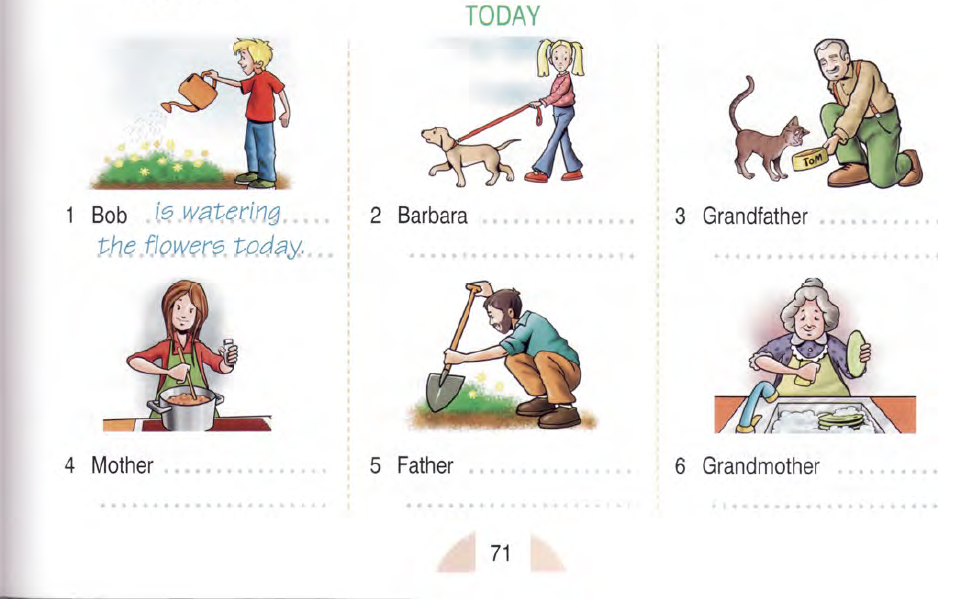 is walking with the dog.
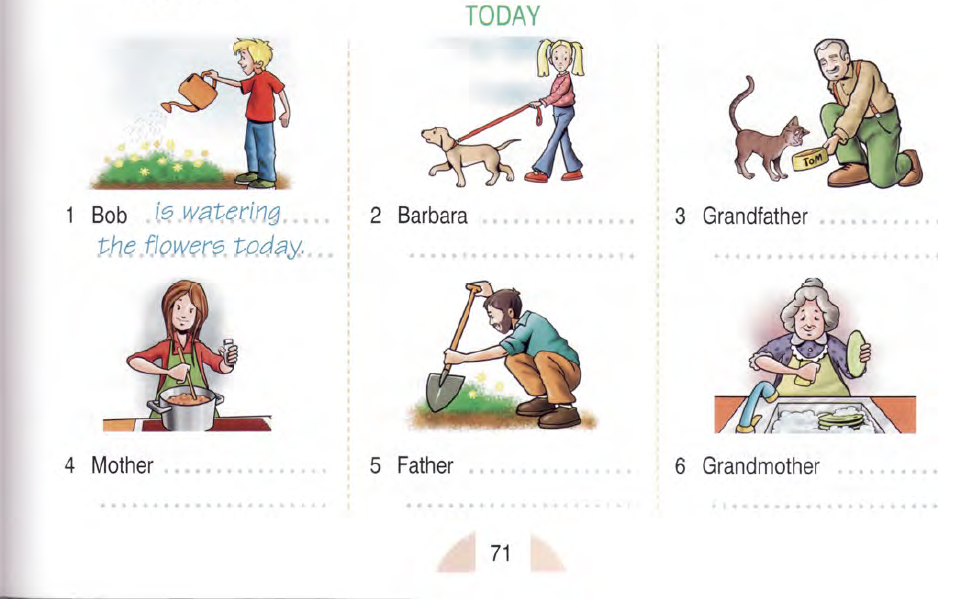 is walking with the dog.
Is feeding the cat.
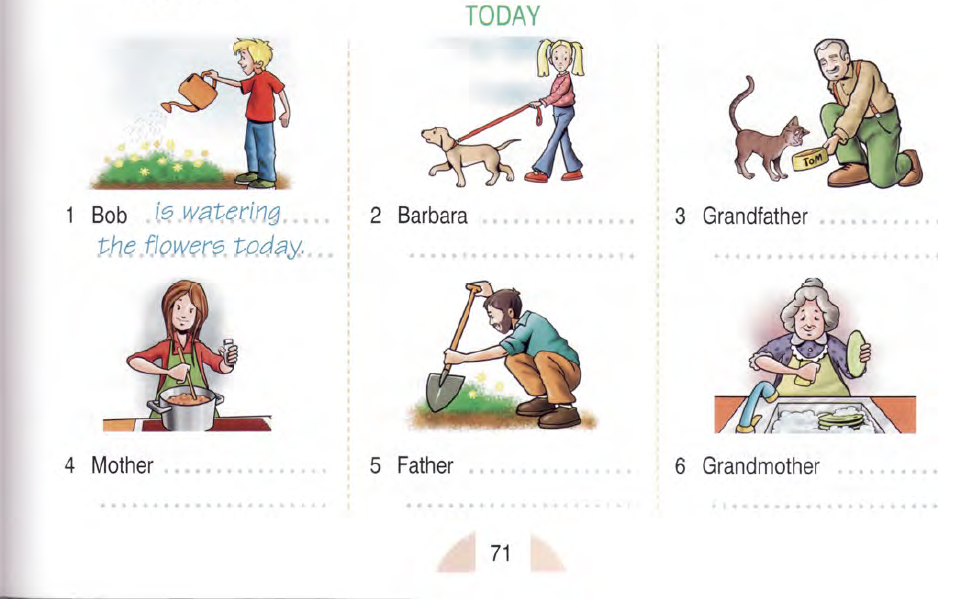 is walking with the dog.
Is feeding the cat.
is cooking.
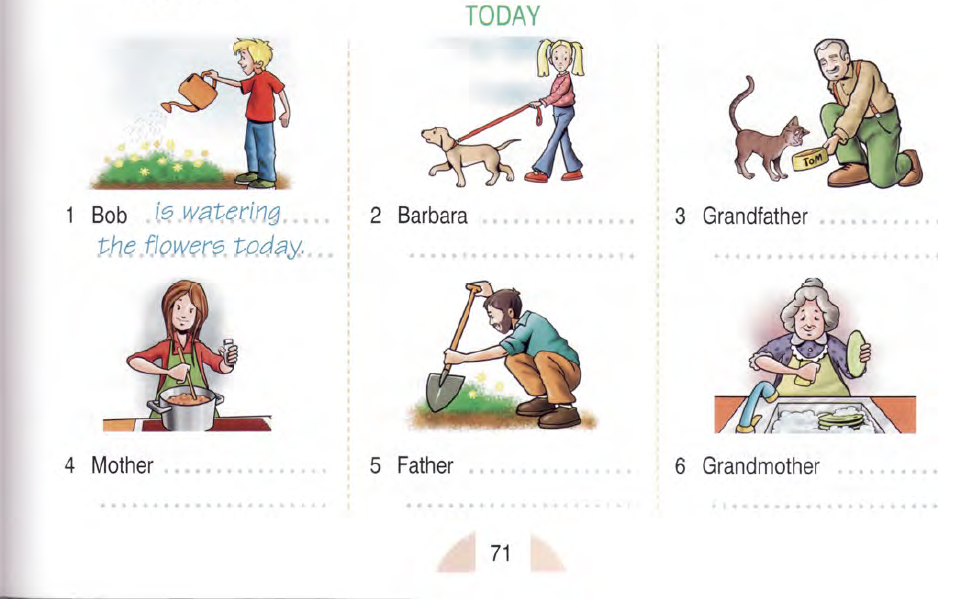 is walking with the dog.
Is feeding the cat.
is cooking.
is working in the garden.
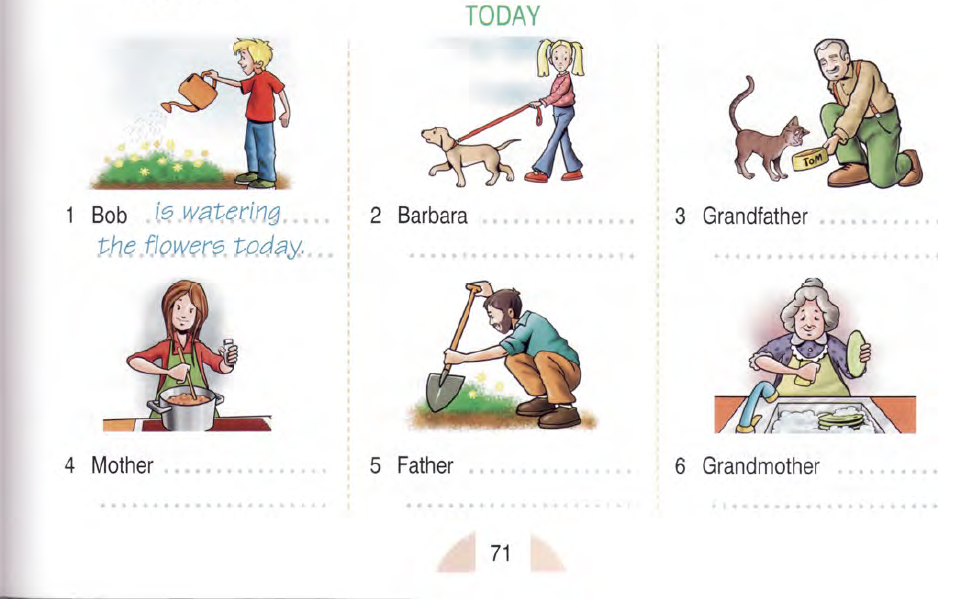 is walking with the dog.
Is feeding the cat.
is cooking.
is working in the garden.
is washing the dishes.
usually
always
every day
every morning
every afternoon
now
every evening
every week
usually
always
every day
every morning
every afternoon
now
every evening
every week
usually
always
every day
every morning
every afternoon
now
every evening
every week
usually
always
every day
every morning
every afternoon
now
every evening
every week
usually
always
every day
every morning
every afternoon
now
every evening
every week
usually
always
every day
every morning
every afternoon
now
every evening
every week
usually
always
every day
every morning
every afternoon
now
every evening
every week
usually
always
every day
every morning
every afternoon
now
every evening
every week
usually
always
every day
every morning
every afternoon
now
every evening
every week
today
every month
on Mondays
at weekends
at the moment
at 10 o’clock
today
every month
on Mondays
at weekends
at the moment
at 10 o’clock
today
every month
on Mondays
at weekends
at the moment
at 10 o’clock
today
every month
on Mondays
at weekends
at the moment
at 10 o’clock
today
every month
on Mondays
at weekends
at the moment
at 10 o’clock
today
every month
on Mondays
at weekends
at the moment
at 10 o’clock
today
every month
on Mondays
at weekends
at the moment
at 10 o’clock
Today \ Bob\ walk
Usually \ Bob\ ride a bike
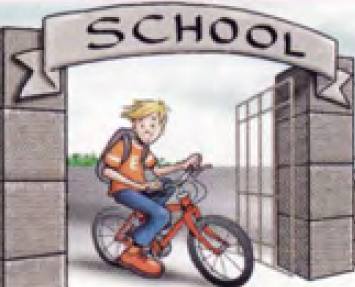 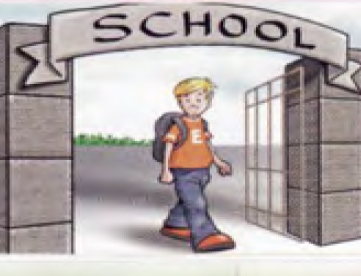 Today \ Bob\ walk
Usually \ Bob\ ride a bike
Usually Bob rides a bike.
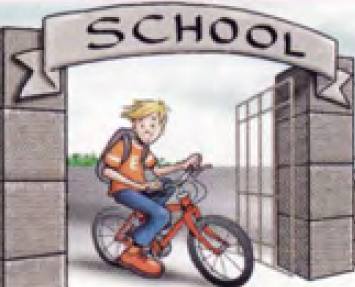 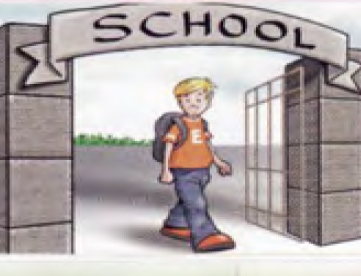 Today \ Bob\ walk
Usually \ Bob\ ride a bike
Usually Bob rides a bike.
Today Bob is walking.
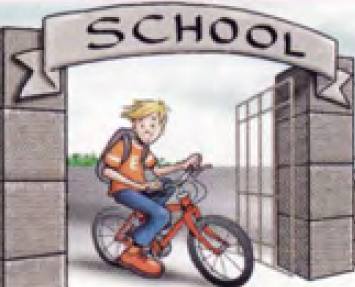 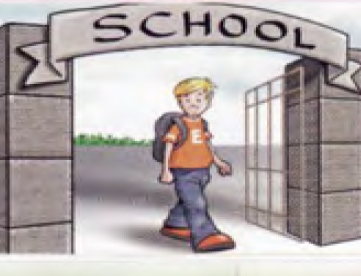 Usually \ Ann\ watch TV
Today \ Ann\ read a book
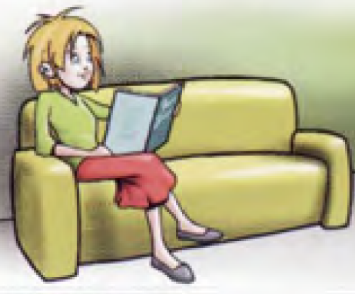 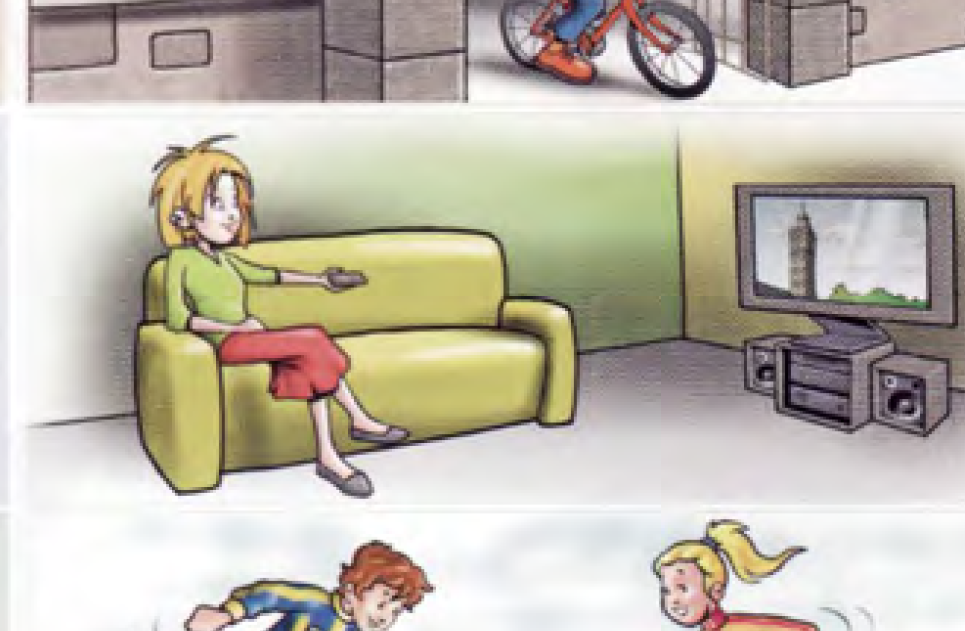 Usually \ Ann\ watch TV
Today \ Ann\ read a book
Usually Ann watches TV.
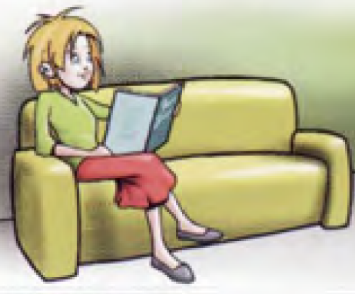 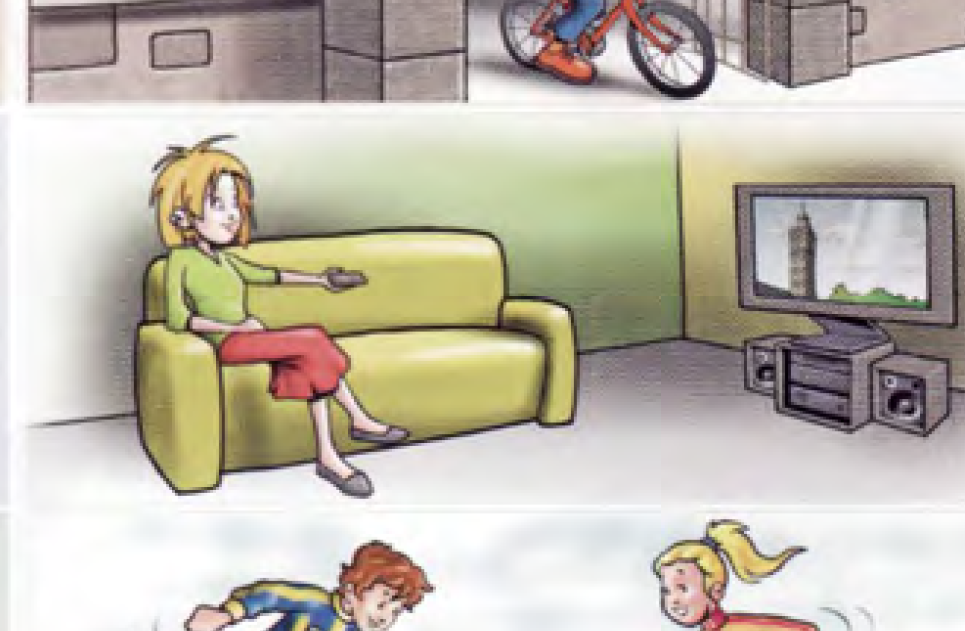 Usually \ Ann\ watch TV
Today \ Ann\ read a book
Today Ann is reading a book.
Usually Ann watches TV.
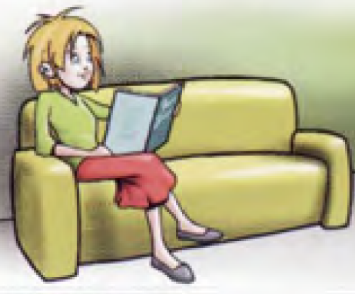 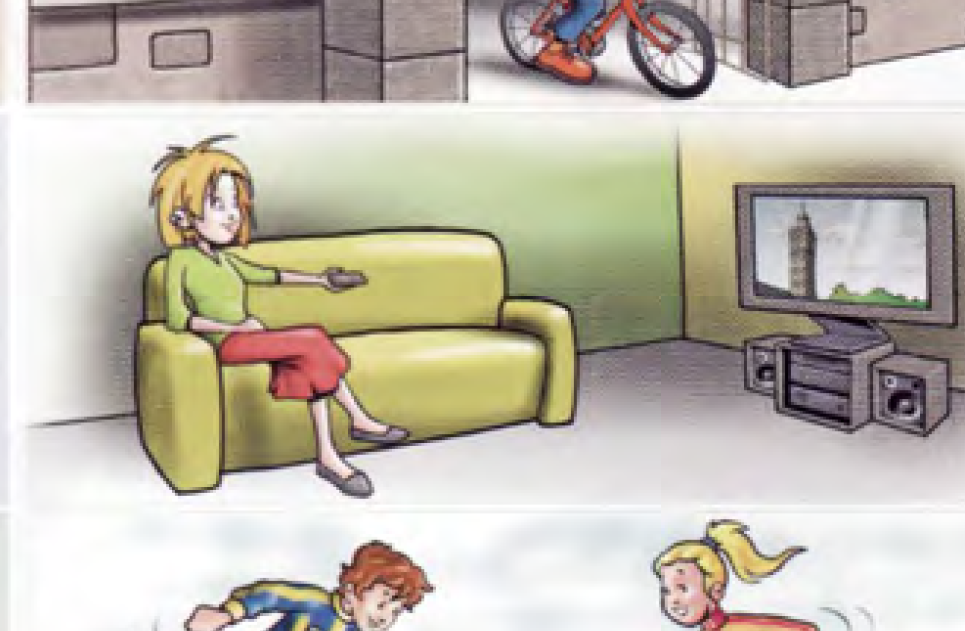 I can make sentences in Present Simple and  Present Continuous. 

2.   I know new words ( usually, always …)

3.   My work is good.
I can make sentences in Present Simple and  Present Continuous. Yes.

2.   I know new words ( usually, always …).

3.   My work is good.
I can make sentences in Present Simple and  Present Continuous. Yes.

2.   I know new words ( usually, always …). Yes.

3.   My work is good.
I can make sentences in Present Simple and  Present Continuous. Yes.

2.   I know new words ( usually, always …) Yes.

3.   My work is good. Yes.
Well done!